Smart4Ideas y Soluciones Inteligentes
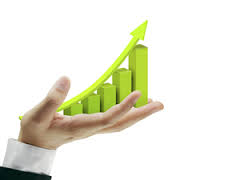 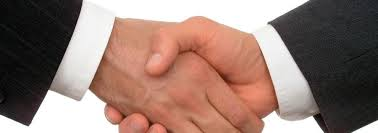 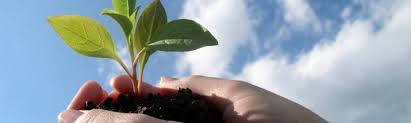 Retos en la Administración de las Finanzas en Hoteles Familiares
Como superarlos y lograr el crecimiento auto sostenible.
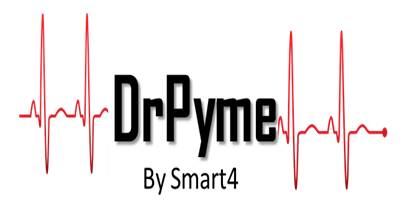 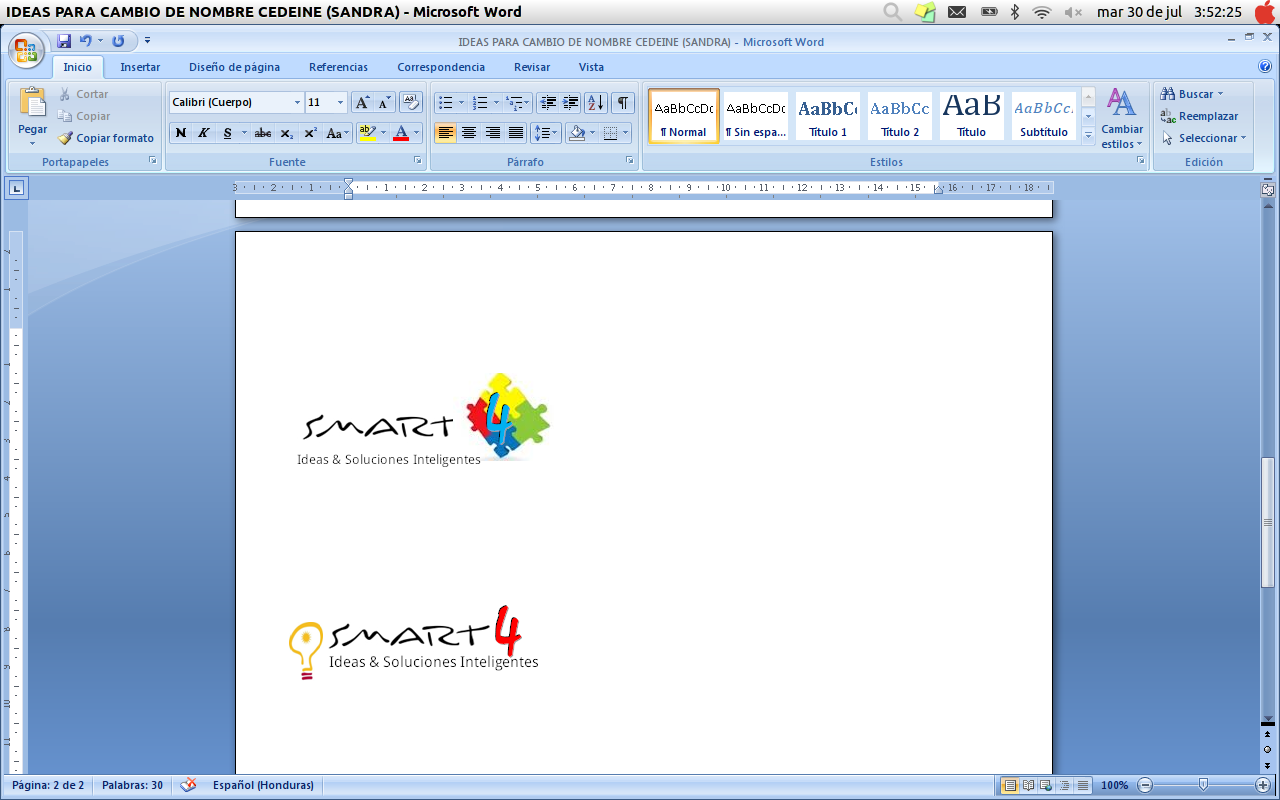 Turismo: Importancia económica
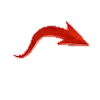 Organización Mundial del Turismo (OMT) El turismo es hoy en día uno de los principales agentes del comercio mundial.

El año 2002 el turismo generó el 12% del PIB y el 8% del empleo, constituyendo la primera industria del planeta en términos de importancia económica.
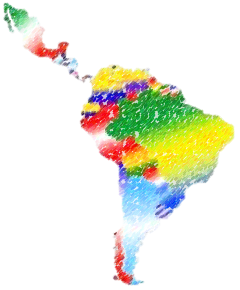 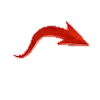 El turismo en Honduras:
3ero en Generación de divisas.
“La industria sin chimenea” genera fuentes de empleo a más de 300,000 familias.
El sector está compuesto en un 80% por Pymes (Empresas Familiares).
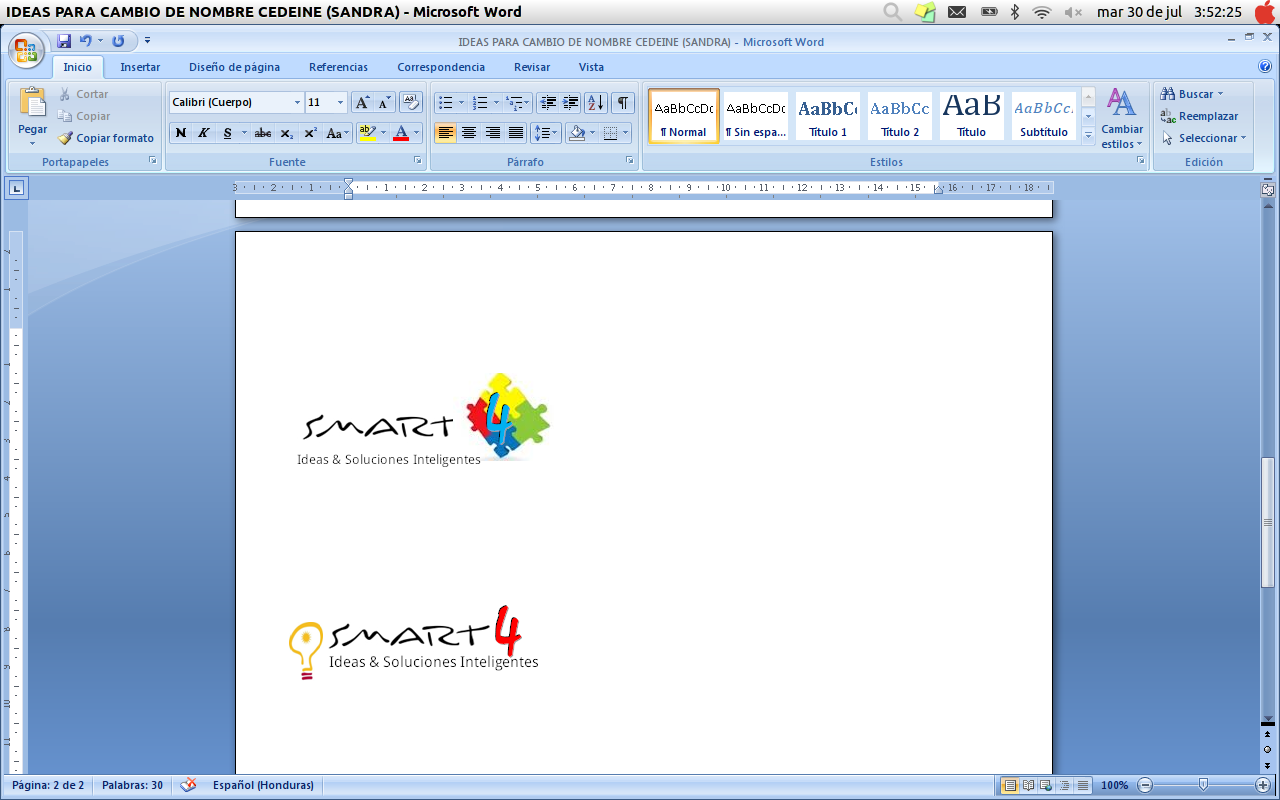 2
Las empresas familiares y su importancia económica.
Representan el 90% de las unidades económicas del País y en Latinoamérica el porcentaje es similar.
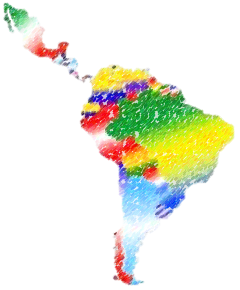 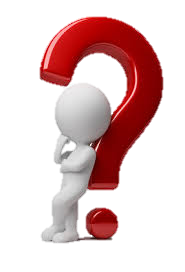 Start-ups: Mas del 75% desaparecen antes de cumplir 5 años. (promedio Latinoamérica)
La “mortalidad” de las empresas familiares asciende a un 70% en el primer cambio generacional.
Latinoamérica: Solo un 13% logran sobrevivir a una 3era generación.
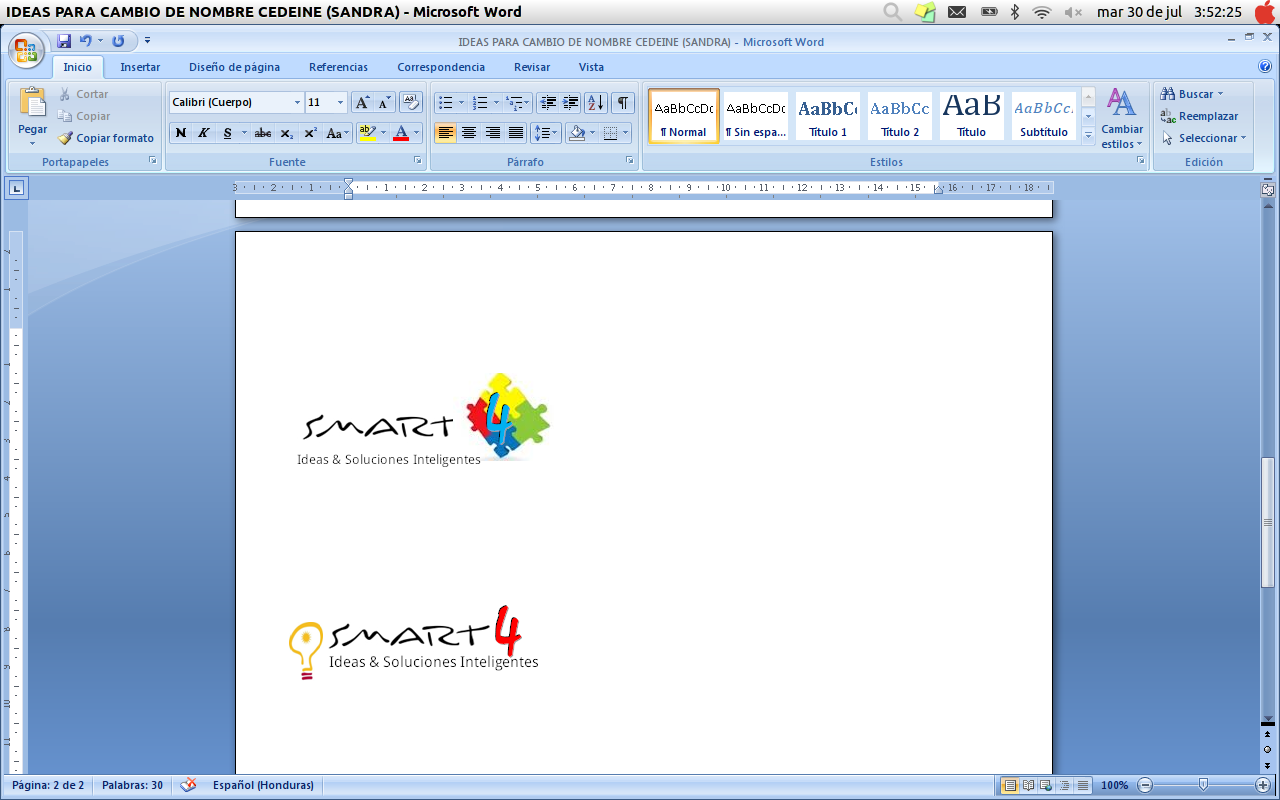 3
2 grandes interrogantes
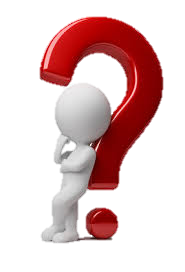 Cual es verdadero fin supremo de las empresas familiares (del segmento que sea)?.
Como Lograrlo?
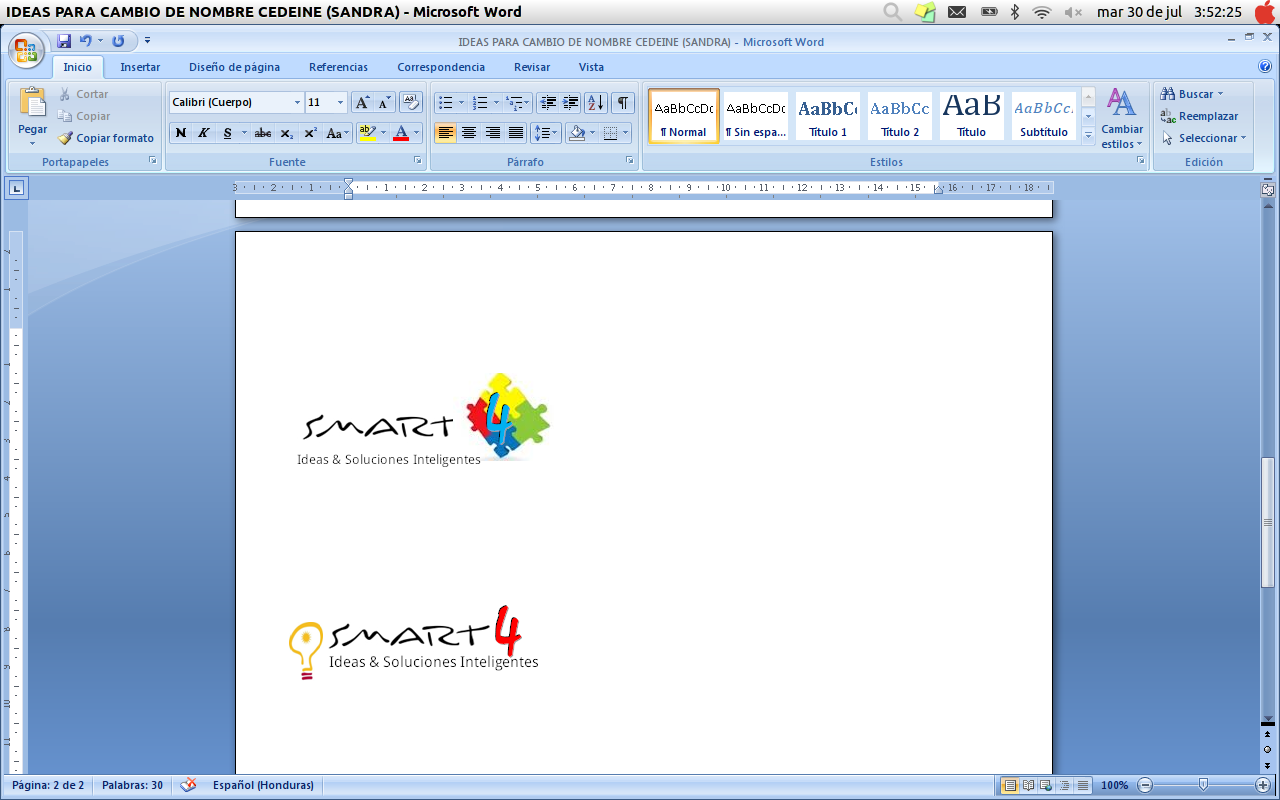 4
lograr el crecimiento y la auto -sostenibilidad.
Existen 2 áreas principalmente involucradas en lograr el crecimiento y la sostenibilidad:
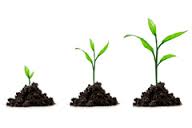 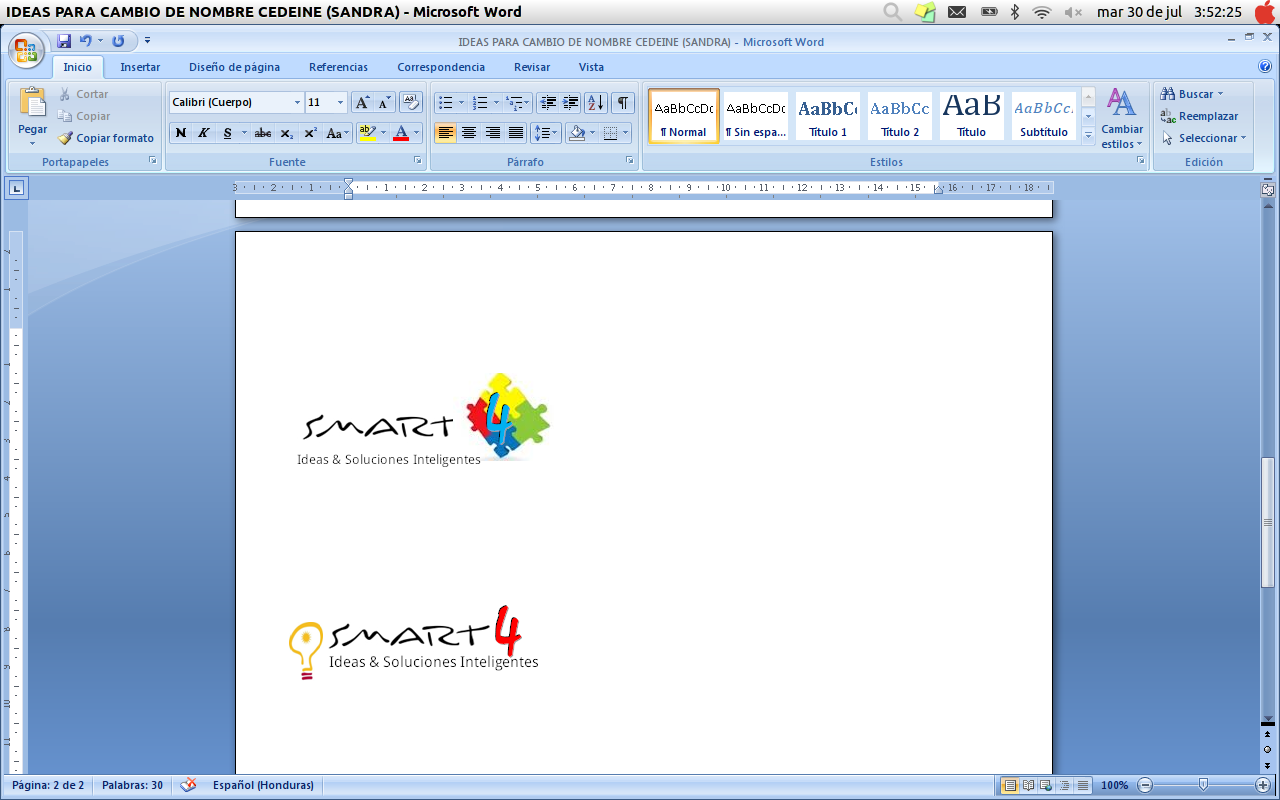 5
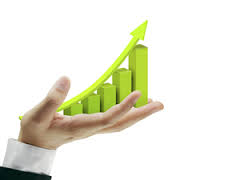 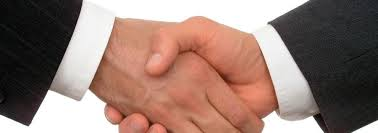 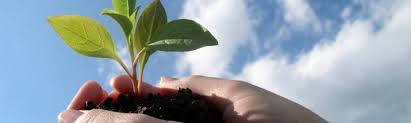 5
Errores         (y horrores)
Retos financieros mas comunes.
Como evitar y superar los problemas de flujo
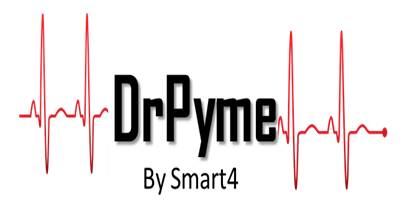 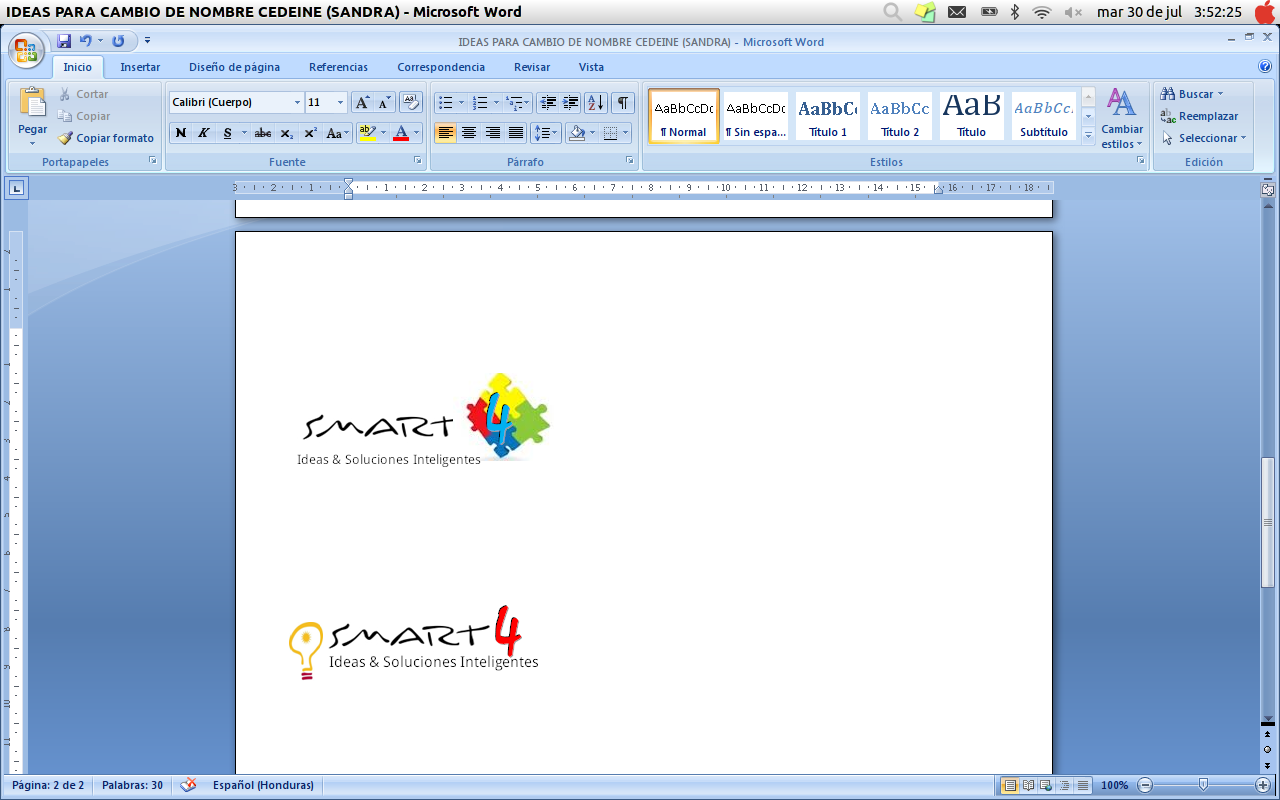 6
1
Financiamientos a muy corto plazo.
Excusa: “ Es que no quiero pagar tanto interés al Banco”

Tratar de “Ahorrar” intereses futuros “ahorcando” su flujo de efectivo presente, es como hacer dieta comiendo solo dulces: eventualmente le afectará mas que el sobrepeso!
La adquisición de activos fijos debe tener un financiación a largo plazo de igual forma, la adquisición de activos circulantes (capital, inventario, etc..) podrán contar con un financiamiento a menor plazo.

Sugerencias: 
Evalúe el verdadero destino del crédito y tome los plazos de acuerdo a la inversión. 

Haga un flujo de efectivo “pesimista” y trate de elegir un plazo que se ajuste a este escenario.

Aproveche la “no” penalización por pronto pago.
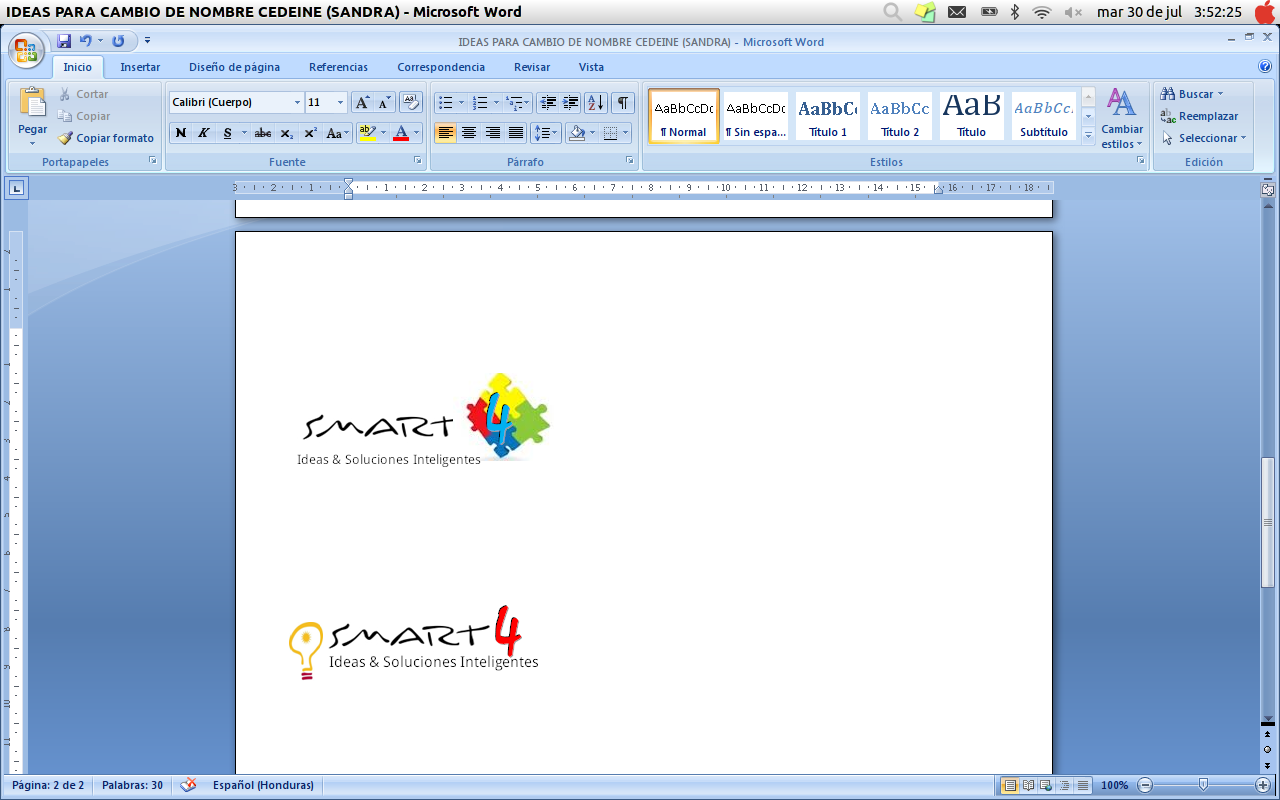 7
2
No separar finanzas personales y las de la empresa
Excusa: “Del mismo cuero salen las correas”

Para diferenciar entre las finanzas personales y  las del negocio deberá llevar a cabo una gestión efectiva del dinero
Es un error común no establecer limites entre el dinero “de la empresa” y el dinero “personal”. Para evitar descapitalización de la empresa, se deben establecer controles para mantener esto separado.

Sugerencias:
Elaboren un presupuesto familiar con los gastos fijos y variables mensuales.

Definan un “salario” mensual y apéguese a el. Tenga una cuenta bancaria personal diferente a la empresarial.

Definan que le corresponde pagar a la empresa y que le corresponde a la familia.
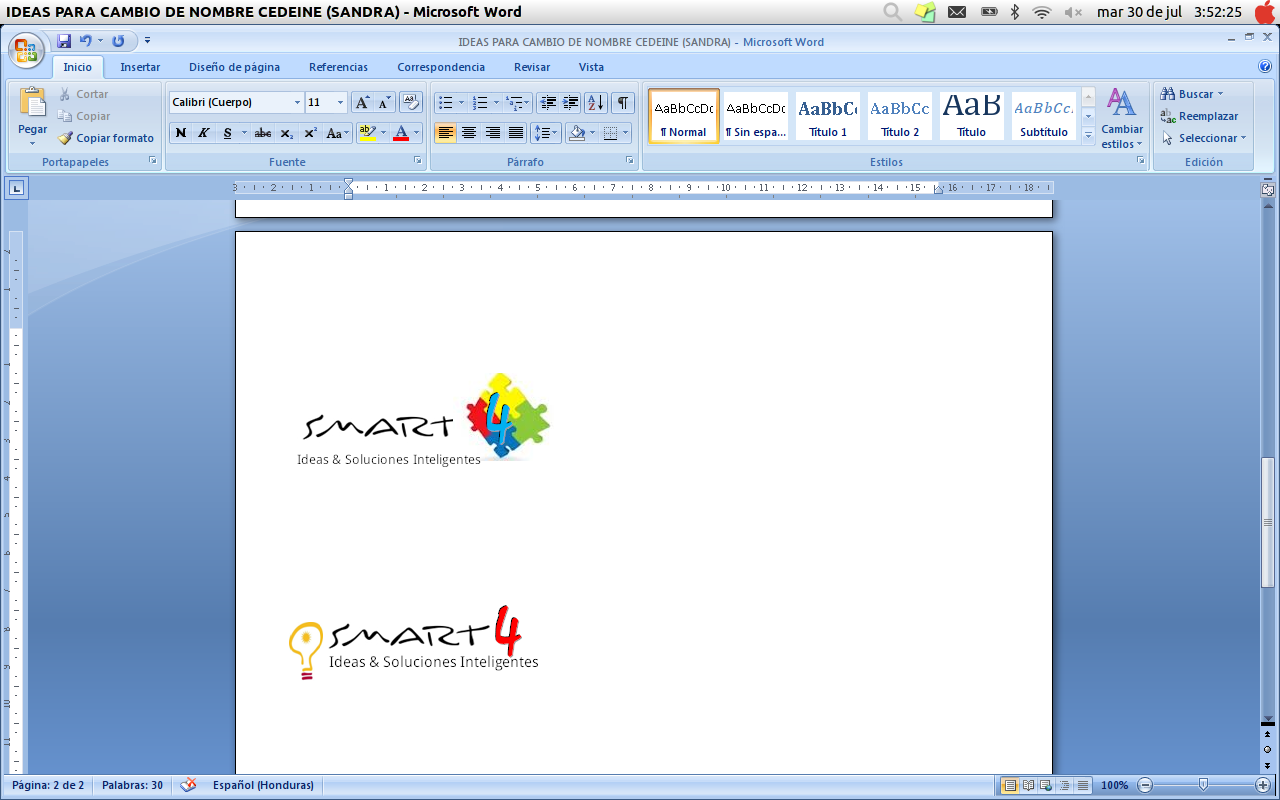 8
3
Contabilidad Deficiente (o inexistente)
Excusa: “La contabilidad solo sirve para pagar impuestos”

Puede resultar fácil perder la noción de cómo está la situación financiera si solo se monitorear el efectivo que tiene en el banco.
La falta de informes financieros implica no tener una perspectiva de ninguna tendencia real de la empresa, lo cual minimiza su capacidad de ser proactivo y de tomar decisiones financieras prudentes. Esto equivale a navegar un barco “sin brújula” 

Sugerencias:
La contabilidad no es tan espantosa como parece, busque capacitarse.

Contratar a un auxiliar contable a tiempo parcial que pueda elaborar informes financieros básicos.

Acostúmbrese a tomar decisiones en base a esta información y no solo en “corazonadas”.
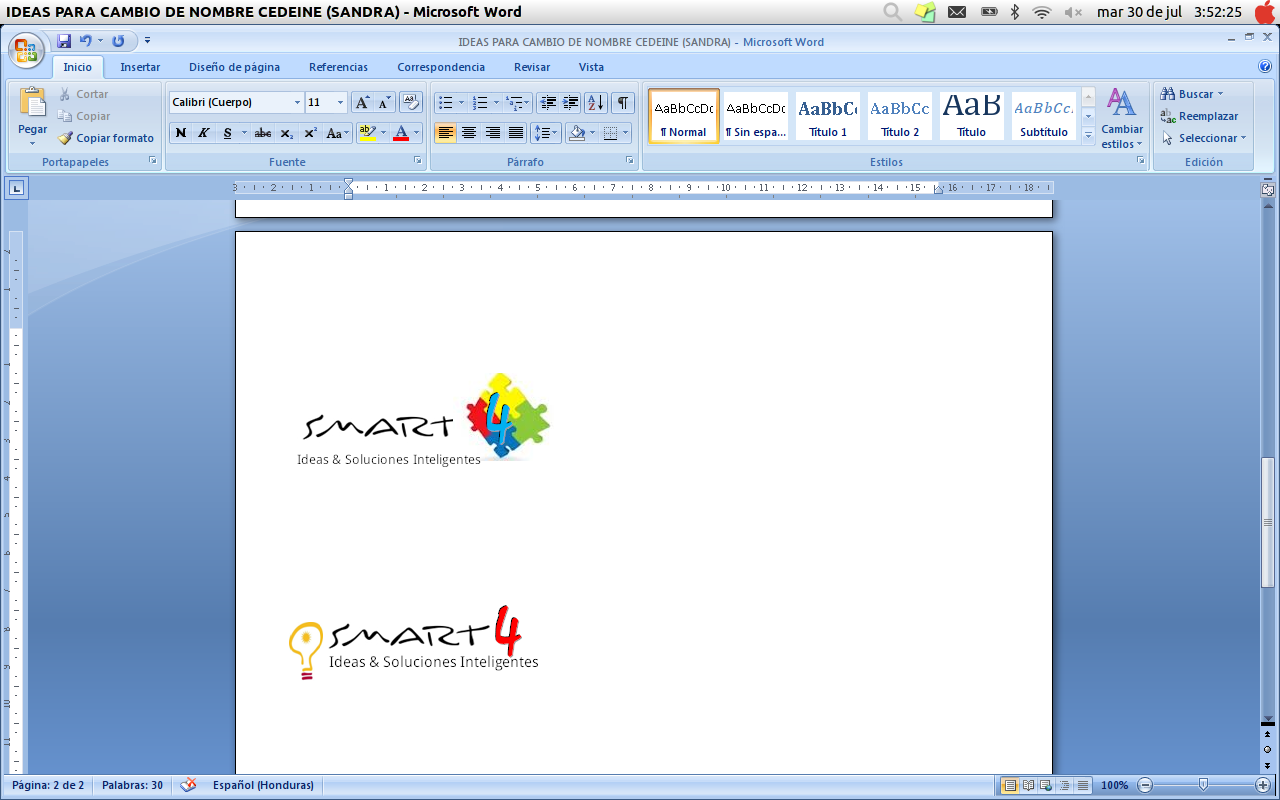 9
4
Compromisos financieros a largo plazo demasiado pronto
Excusa: “Es que no es un gasto! Es una INVERSION”

La “compritis” es muchas veces la causa principal de quiebras prematuras.
Lanzarse a la compra de activos fijos demasiado pronto sin antes hacer un análisis de las inversiones ni haber logrado una estabilidad en el Flujo de la empresa eventualmente lleva al sobre endeudamiento y a la iliquidez: “No se puede pagar planilla con ladrillos y ventanas”

Sugerencias:
Valorar el costo-beneficio de alquilar vrs. Comprar al inicio de la empresa.

Lo mas importante al inicio de la empresa es contar con suficiente fondo de maniobra.

Utilice “escudos fiscales” que le permiten figuras como Leasing y arrendamiento.
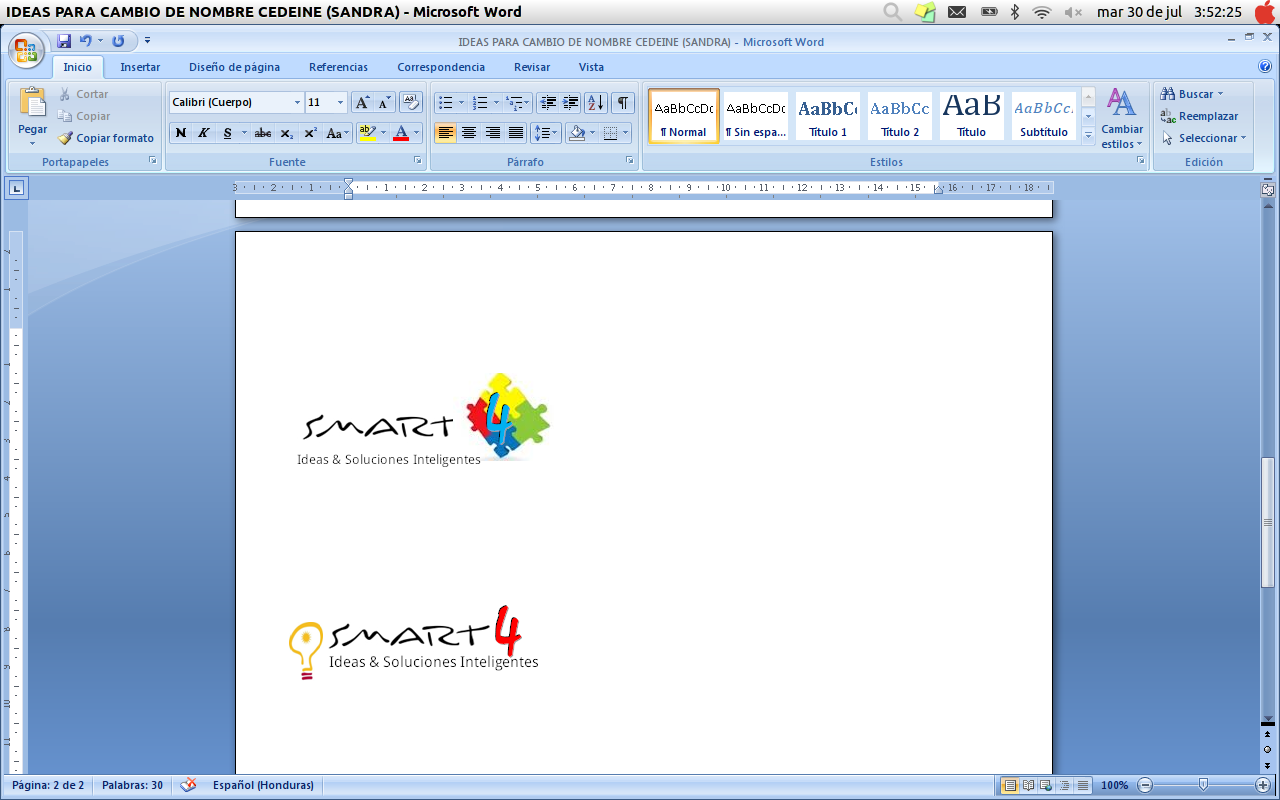 10
5
Falta de planificación y de presupuesto (procesos empíricos)
Excusa: “No tengo tiempo para planificar, aun somos una empresa muy pequeña”

“El que no planifica, planifica para el desastre”
Tener un plan de acción es fundamental para su negocio. La previsión financiera y un presupuesto de gastos e ingresos es el mapa de ruta que necesita para dirigir su empresa. 

Sugerencias:
Elabore un pronóstico y un presupuesto, aunque sean sencillos, como referencia para evaluar su desempeño. .

Defina metas mensuales, semestrales y anuales, tanto de ventas como de gastos y evalúelas periódicamente. “Lo que no se mide, no se mejora”
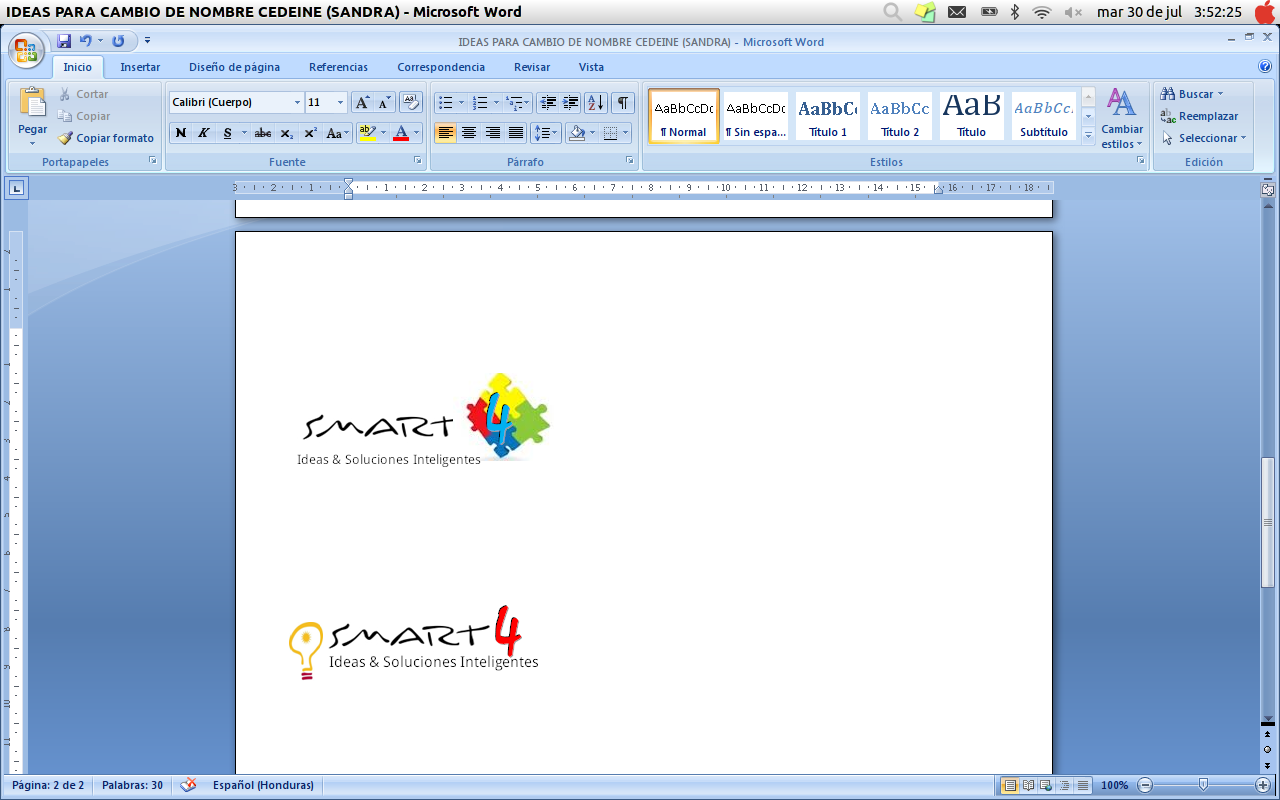 11
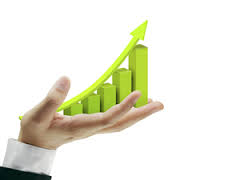 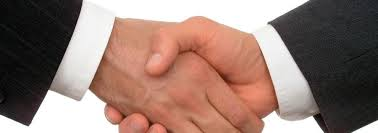 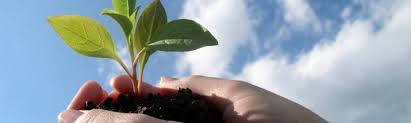 5
Errores 
(y horrores)
Retos administrativos mas comunes.
Como evitar y superar los problemas de Control y Administración
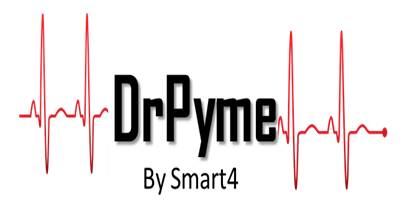 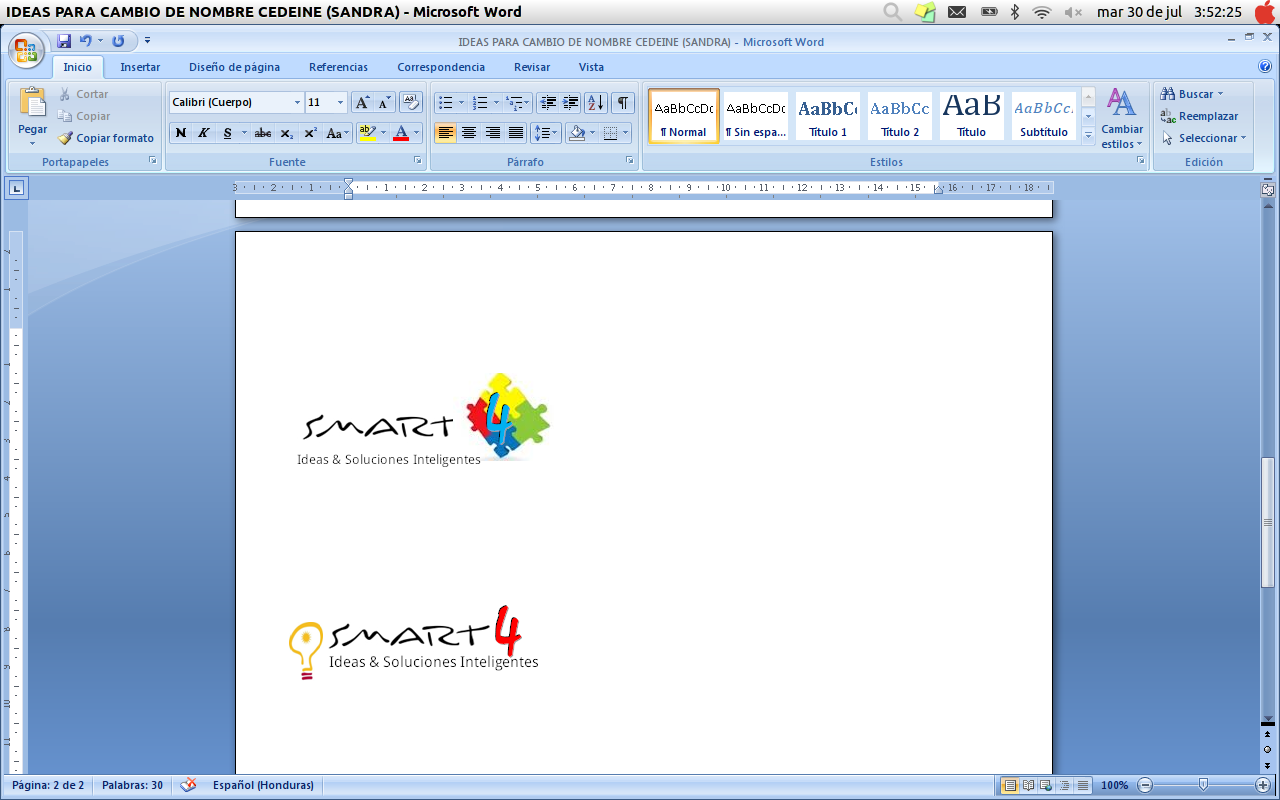 12
1
No delegar (Ser “TODOLOGO”)
Excusa: “Nadie hace las cosas como yo”

Muchos propietarios de negocios, se atascan al trabajar muchas más horas y evitan delegar pues temen que en su ausencia el negocio se estancará
Un negocio que no puede funcionar sin su propietario es un negocio con fecha de caducidad. Muchas pequeñas empresas sufren la dependencia de su propietario, y ésta se debe a que no se quiere delegar responsabilidades en los empleados. Siempre piense “¿Qué pasaría si mañana me atropellan?”

Sugerencias:
Estandarice y desarrolle manuales de procedimiento, de operaciones y de administración; esta es la única forma de darle continuidad al negocio.

Elabore lineamientos y procesos de las áreas criticas de la empresa y delos a conocer.
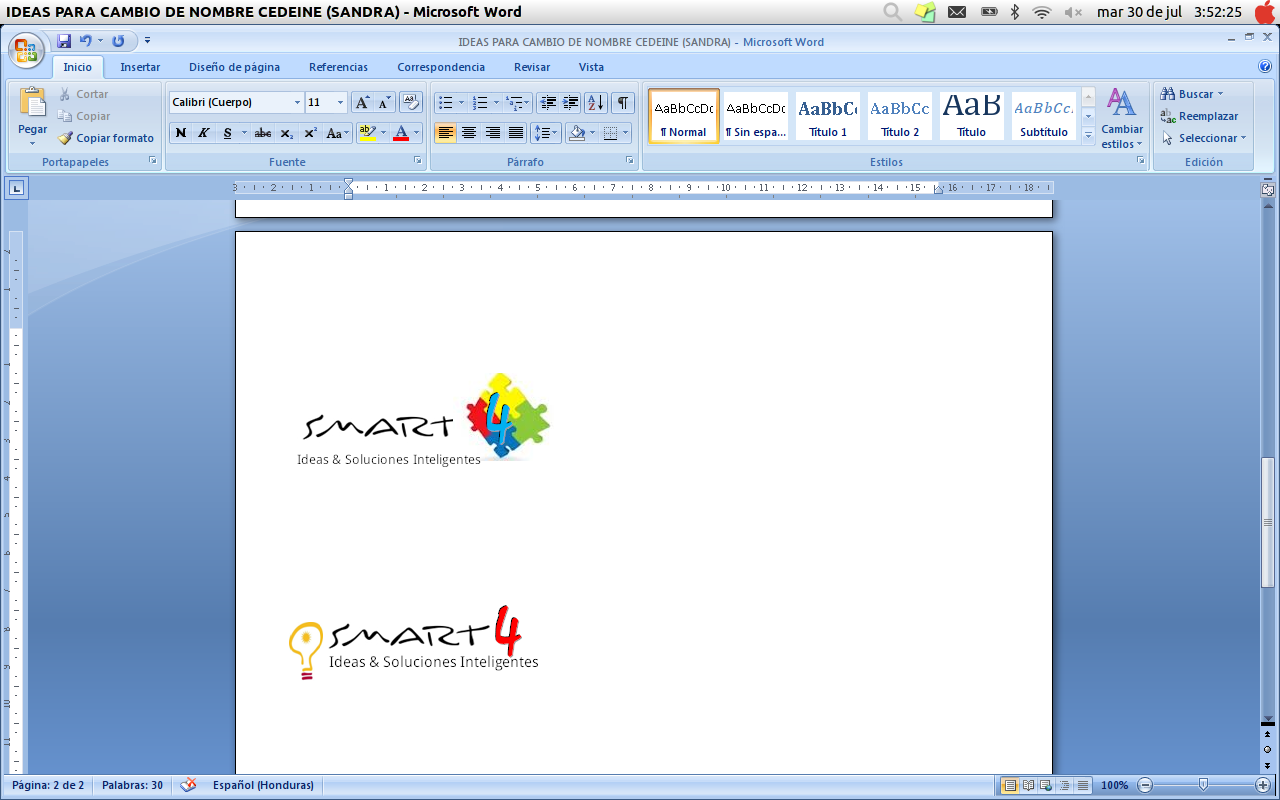 13
2
No tener un plan de sucesión familiar.
Excusa: “Todavía hay tiempo”

La sucesión familiar es tan elemental para la continuidad del negocio, como la planificación financiera.
Sólo una de cada cuatro empresas tiene contemplado un plan de retiro y sucesión para el propietario. Al retrasar la sucesión, no identificar ni  preparar al mejor, o seleccionar alguien  inadecuado, se esta condenando a la empresa a no sobrevivir en el tiempo.

Sugerencias:

Identifique y sobre todo PREPARE un sucesor A TIEMPO.

Seleccione en base a “idoneidad” y no a “afinidad”, tome en cuenta mas allá de la familia si es necesario.
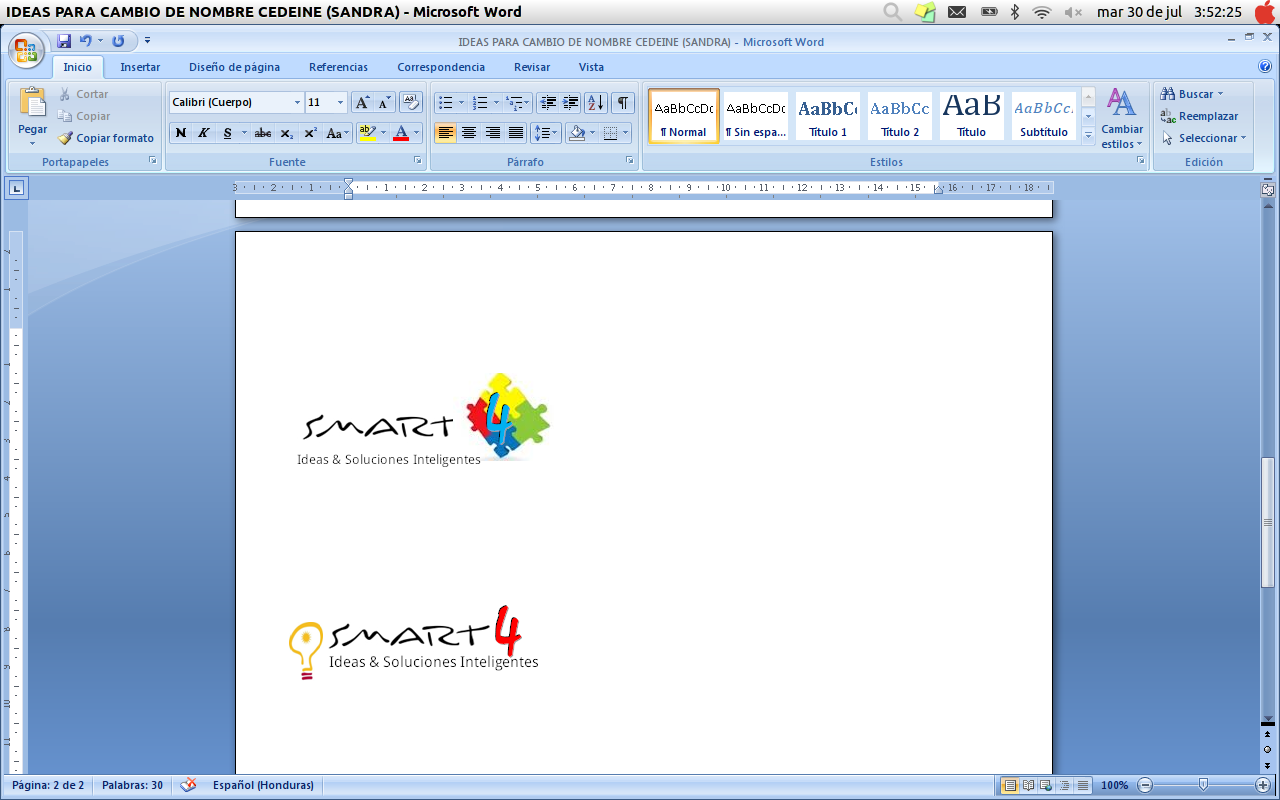 14
3
“La familia es primero”
Excusa: “Toda la familia puede trabajar en el negocio”

Las empresas familiares deben conducirse con un lema: “Por el bien de la familia, primero la empresa”. La profesionalización y la resolución de retos es una tarea prioritaria
El reto es tener una estructura competitiva con personas adecuadas para cada puesto, incluso aunque no sea un familiar. Es importante fomentar el amor por la empresa y el trabajo duro.

Sugerencias:
No subestime el poder de la capacitación permanente.

No aceptar a todos sólo porque son familia. Muchas empresas aplican una política de no despedir a hijos o socios ‘incómodos’ y esto es contraproducente.

Se debe evalúa el trabajo y las metas a todos por igual.
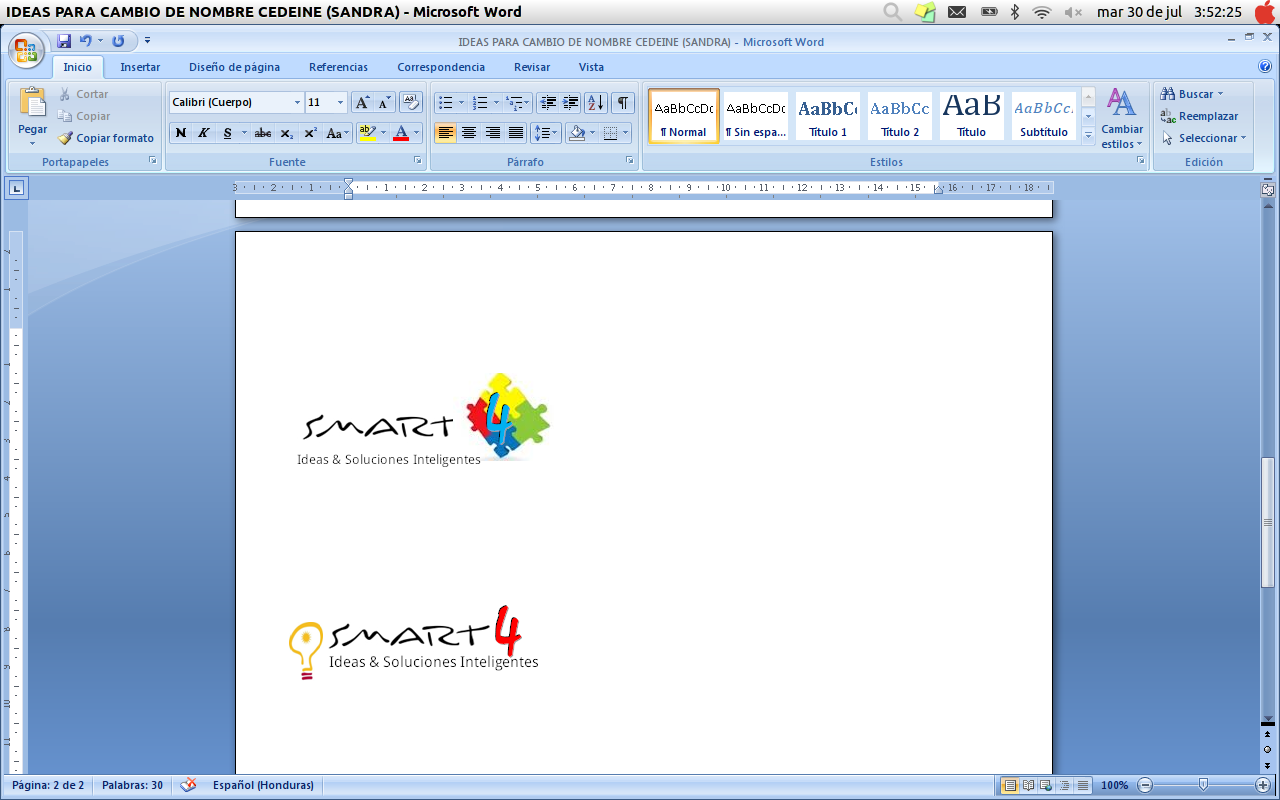 15
4
No hacer una planificación para fomentar las ventas.
Excusa: “Los clientes siempre vienen”

Muchas empresas pequeñas cometen el error de no planificar ni invertir en aumentar las ventas. No invertir en ésto es como querer hacer pan sin harina.
La falta de planes formales de marketing y ventas evidencia una deficiente orientación hacia los clientes, sumado a una renuencia a invertir en actividades publicitarias y promocionales, son los errores mas comunes que llevan a un estancamiento en el crecimiento de la empresa.

Sugerencias:
Escuche “la voz del cliente”, no subestime el poder de las “quejas”.

Utilice y explote el poder de la tecnológica como ser las redes sociales.

Destine siempre un rubro presupuestal a actividades publicitarias.
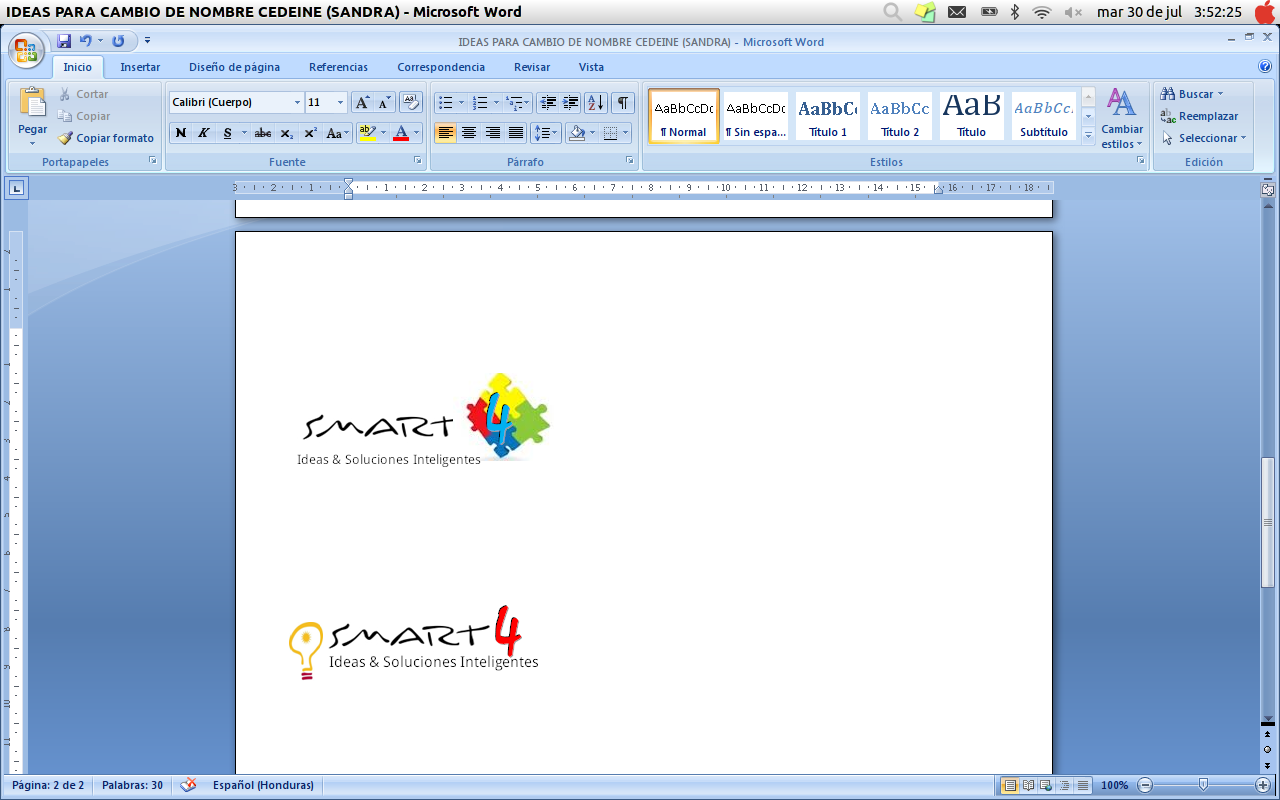 16
5
El Crédito: Los dos extremos
Excusa: “NO doy crédito” o “doy DEMASIADO” 

Muchas empresas pequeñas cometen el error de ser sumamente extremistas: o no otorgan crédito alguno o lo hacen sin definir reglamentos ni cobrar luego.
Una cosa es dar crédito y otra cosa es fiar. Dar crédito significa vender bajo ciertas condiciones preestablecidas. Fiar es simplemente vender a alguien para que lo pague cuando quiera y como pueda, sin establecer las condiciones de pago. Dar crédito sin establecer condiciones es tan contraproducente como no darlo para nada.

Sugerencias:
Establezca con claridad y anticipación las reglas del crédito.

Evalúe a que TIPO de Clientes podrá dárselo.

Destine siempre una parte de su tiempo semanal para revisar sus cuentas por cobrar.
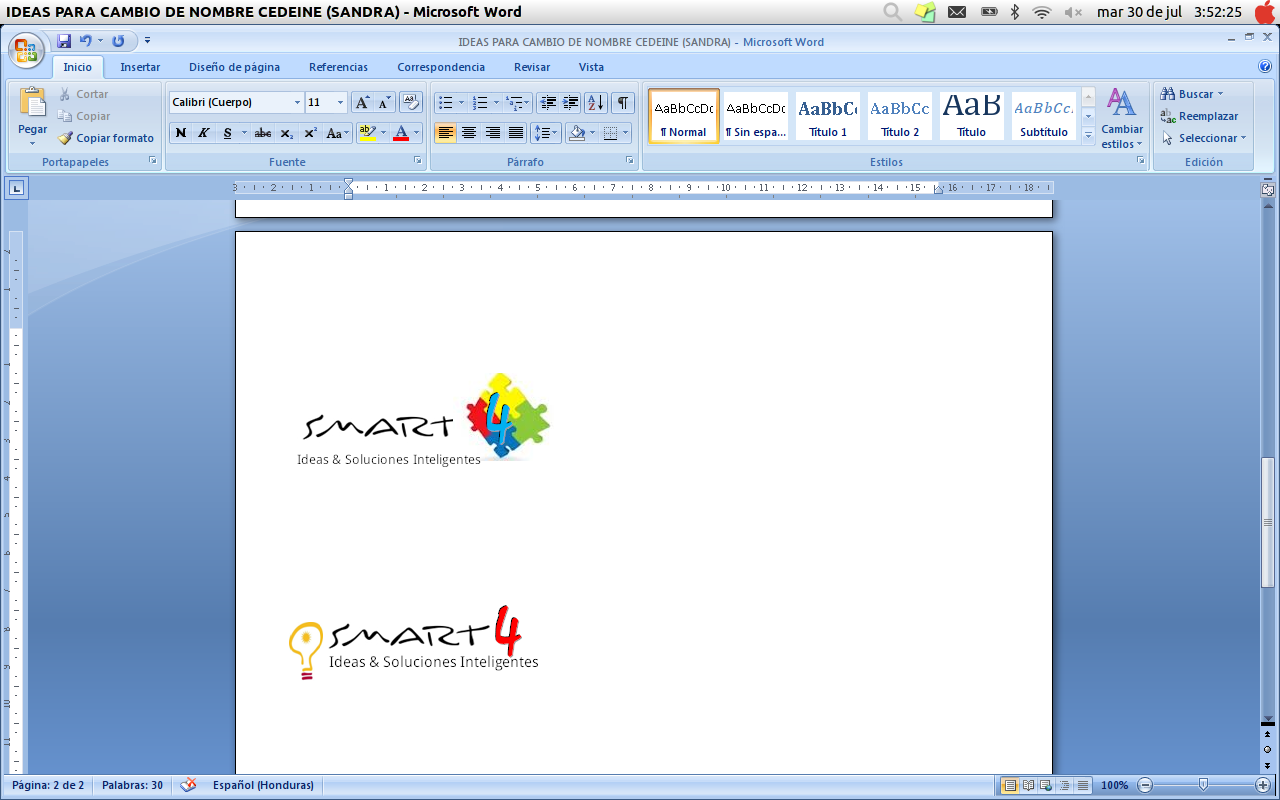 17
Consejos Finales
Tome su tiempo en planificar. Sea PROACTIVO y no REACTIVO.

No mezcle el dinero del negocio y el personal.

Mantenga el equilibro entre su vida personal y su trabajo, sepa delegar, un gerente enfermo, cansado y con problemas personales es un mal gerente.

Invierta para obtener ganancias.

Invierta tiempo en documentar sus procesos, evite ser “EMPIRICO”.

Dé crédito, no fíe y ponga reglas.

Ahorre para eventualidades.
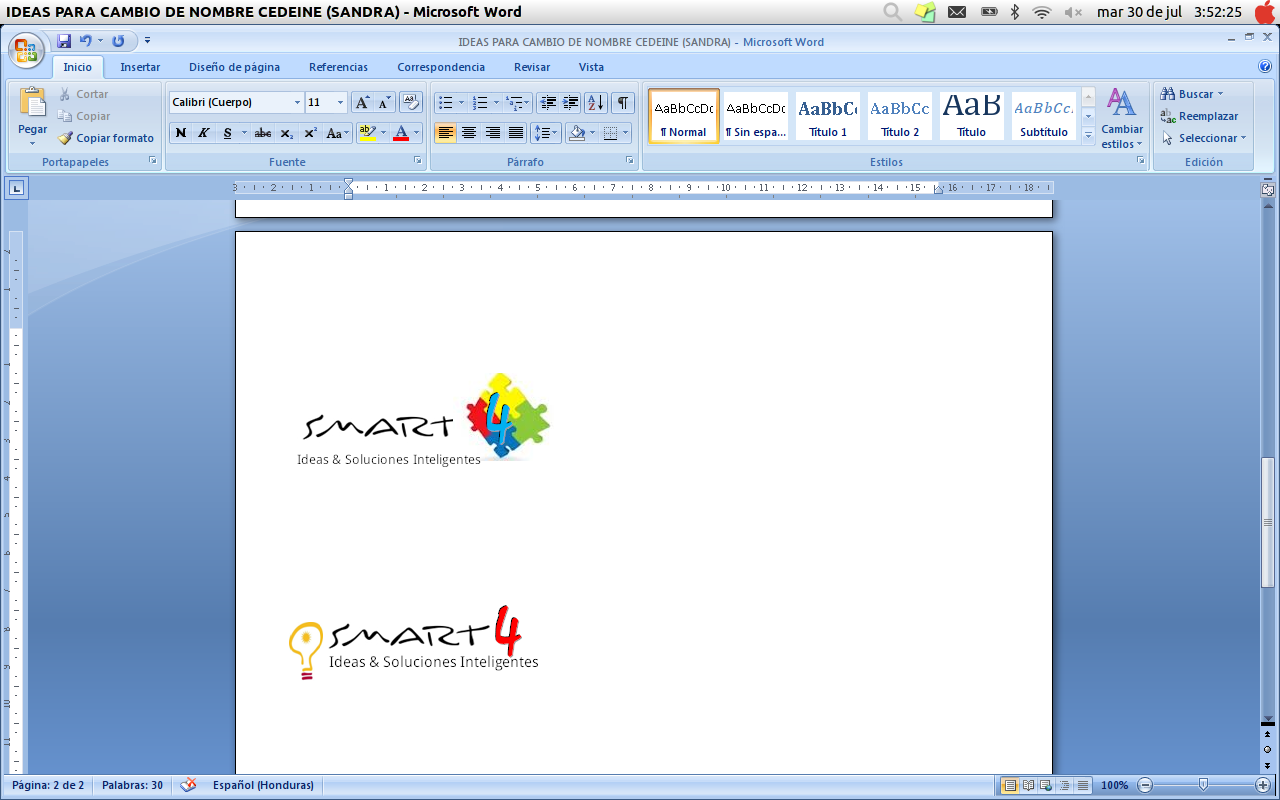 18
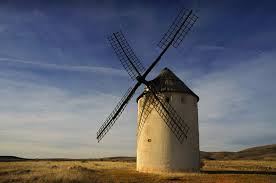 GRACIAS POR SU 
ATENCION!
Recuerde, “No puede evitarse el viento, pero se pueden construir molinos” (Proverbio Holandés).
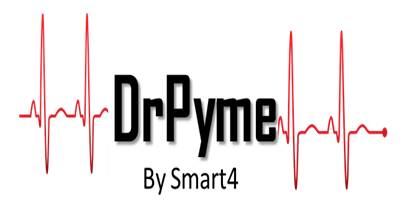 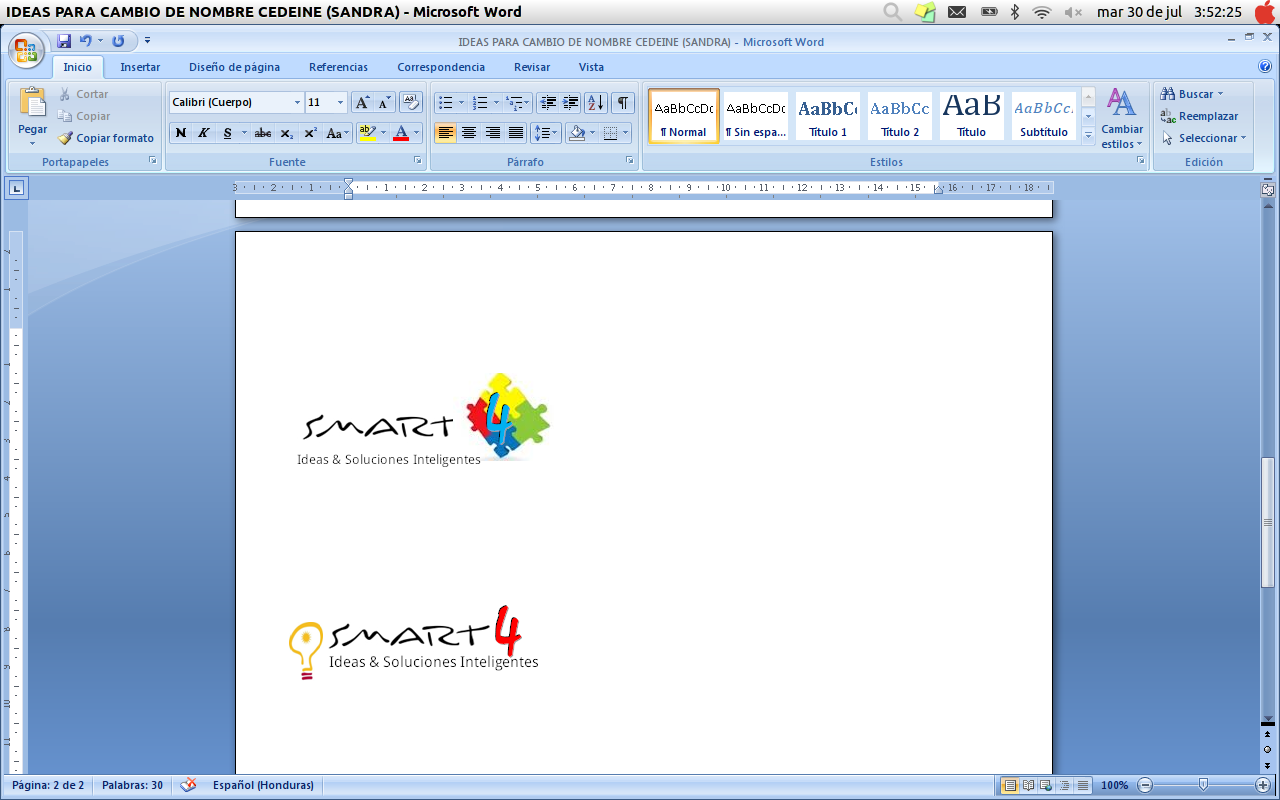 19
Información de contacto
Teléfonos: 8986-5081  y 8792-2075

Correos e: smart4.hn@gmail.com 
Gerencia.smart4@gmail.com
asistente.smart4@gmail.com  
Pagina Web: www.smart4hn.es.tl


Síguenos en Facebook: https://www.facebook.com/smart4.hn
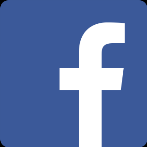 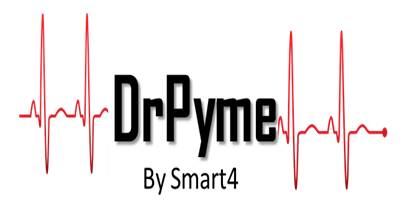 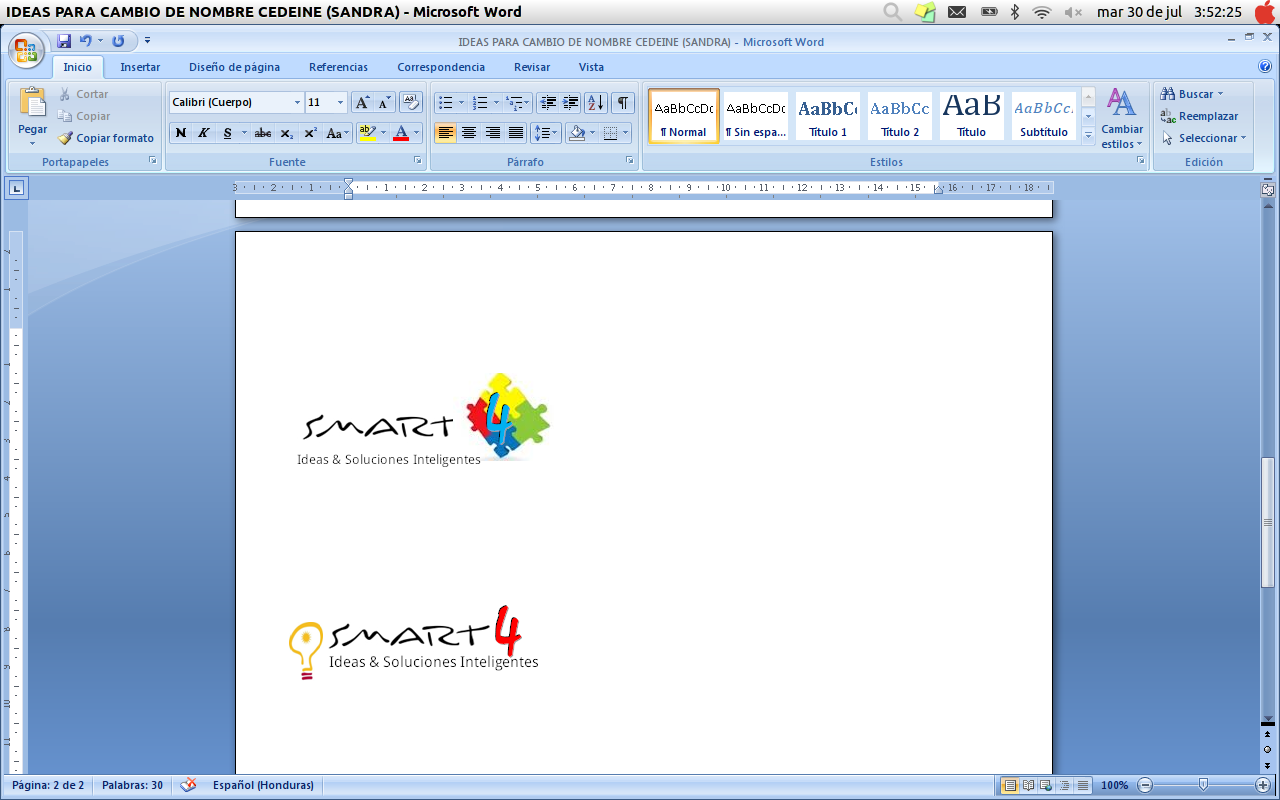 20